Characterizing Pit-Mound Microtopography In Bottomland Hardwood Forests
Amit Rajkarnikar, Matthew Herron,  Joydeep Bhattacharjee
Plant Ecology Laboratory
Department of Biology
University of Louisiana at Monroe
Monroe, LA 71203 USA
Abstract
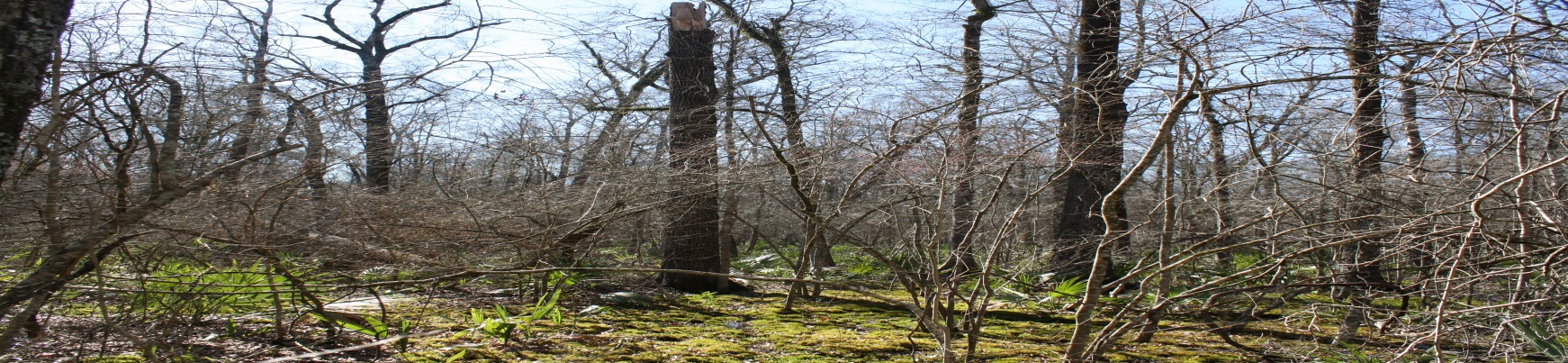 Bottomland Hardwood Forests (BHFs) are one of the richest ecosystems due to the unique floral diversity
Uprooting events alter the light gradient
Changes in the micro-topography of the site by the formation of pits and mounds
A stratified sampling was performed on BHF to locate pit-mound features to characterize relationships that contributes to the stand heterogeneity, which in turn is known to enhance wildlife habitat
Overview
Introduction
Importance of Pit-Mounds
Aims & Objectives
Site Description 
Methods
Preliminary Data Analysis
Implications
Overview
Introduction
Importance of Pit-Mounds
Aims & Objectives
Site Description 
Methods
Preliminary Data Analysis
Implications
Introduction
Bottomland hardwood forests (BHF) occur along most of the major rivers and streams in the southeastern United States
Commonly found wherever streams or rivers at least occasionally cause flooding beyond their channel confines (EPA).
Hydrology of the site allows growth of plant species such as Gum (Nyssa sp.) and Oak (Quercus sp.) and Bald Cypress (Taxodium distichum).
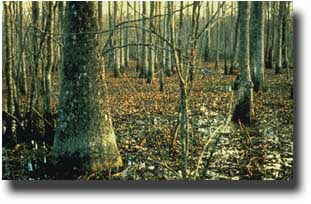 Introduction
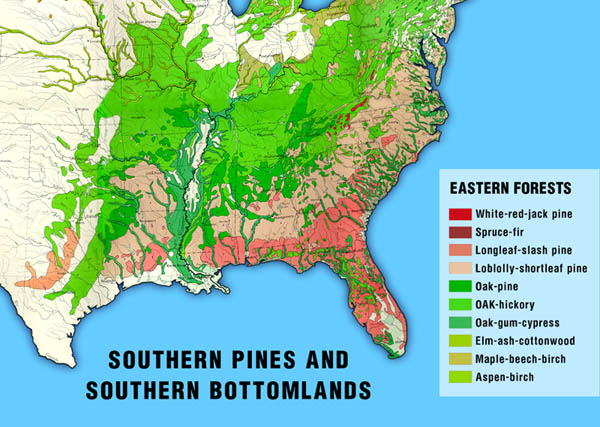 www2.for.nau.edu
Introduction
The BHF of Northeast Louisiana fall under the Mississippi Alluvial Plain
The importance of the geomorphology of this region is the influence of glaciation in the past
The water from the glacial melt deposited sediments and formed diverse topography such as ridges, levees, swamps, and sloughs
The differences in the topography of the plain due to elevation can result in differences between the site productivity and plant biodiversity (Hodges)
Introduction
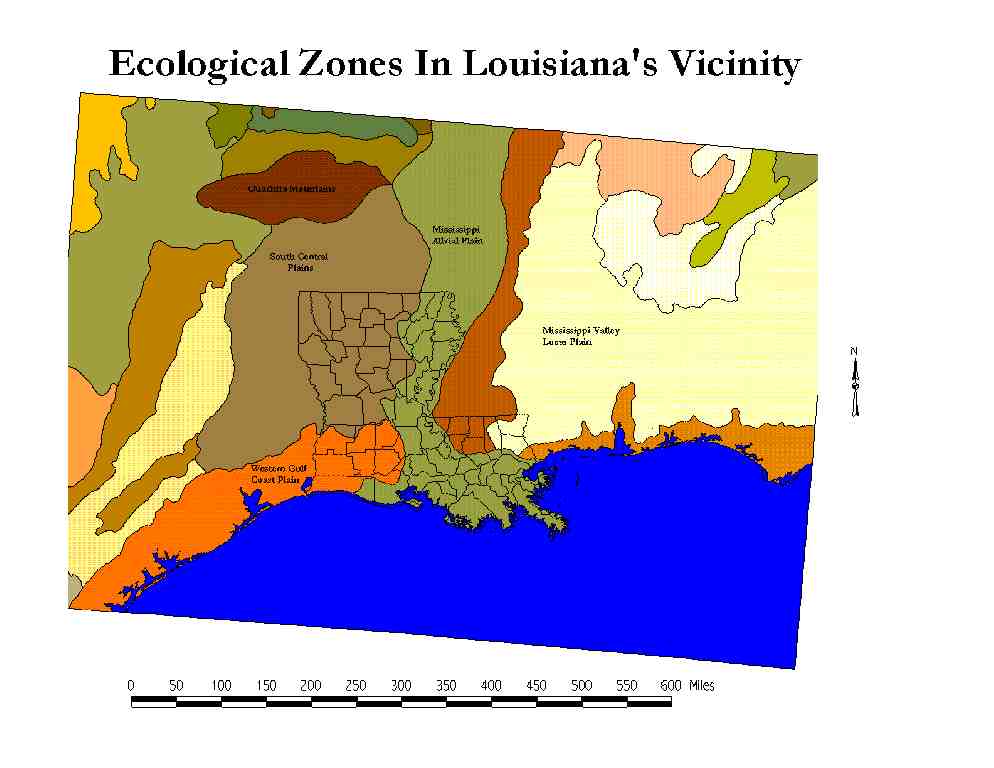 Ecological Zones in Louisiana & vicinity
proceedings.esri.com
Introduction
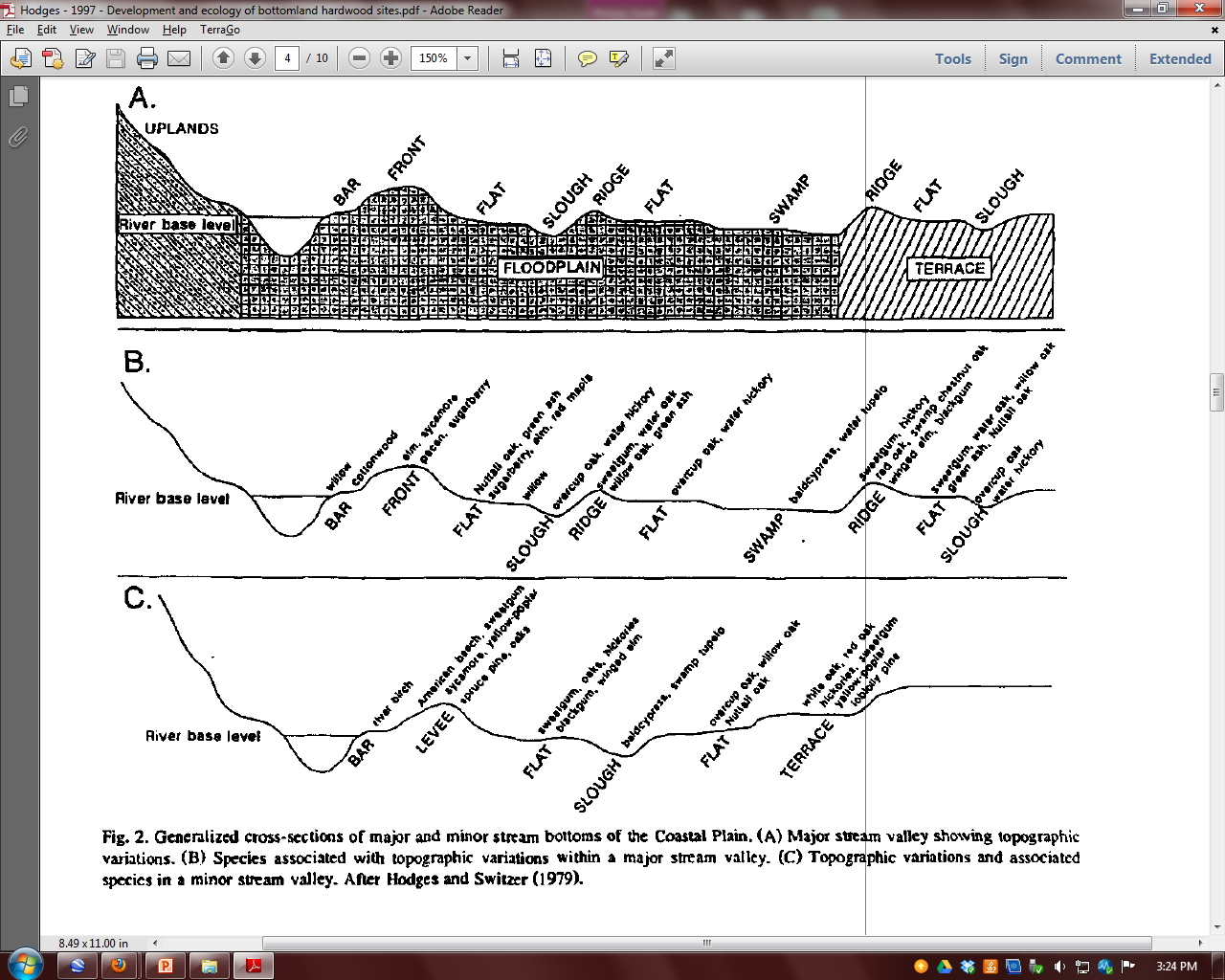 (Hodges)
Introduction
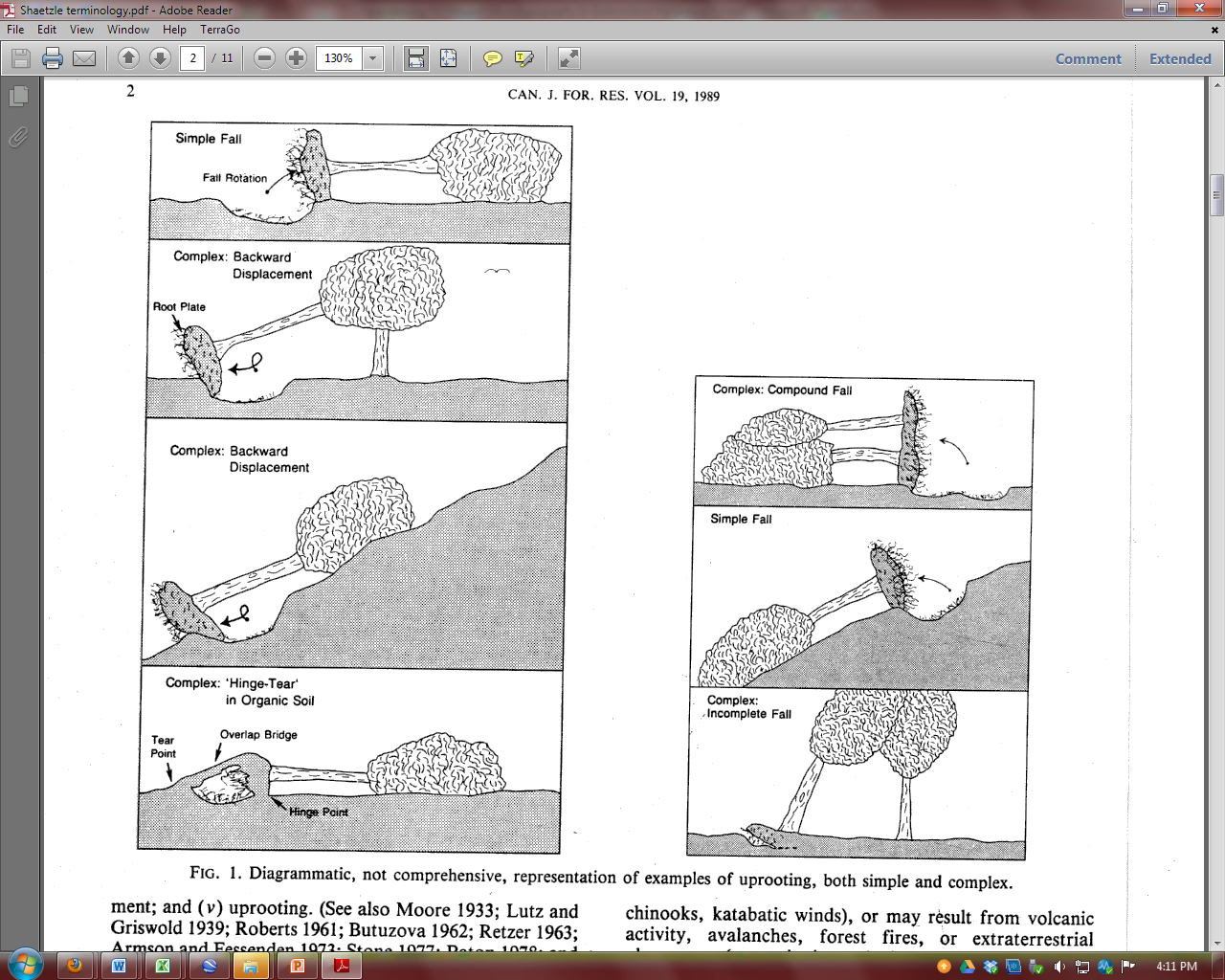 Trees fall in the BHF due to disturbances such as strong winds or old growth
Introduction
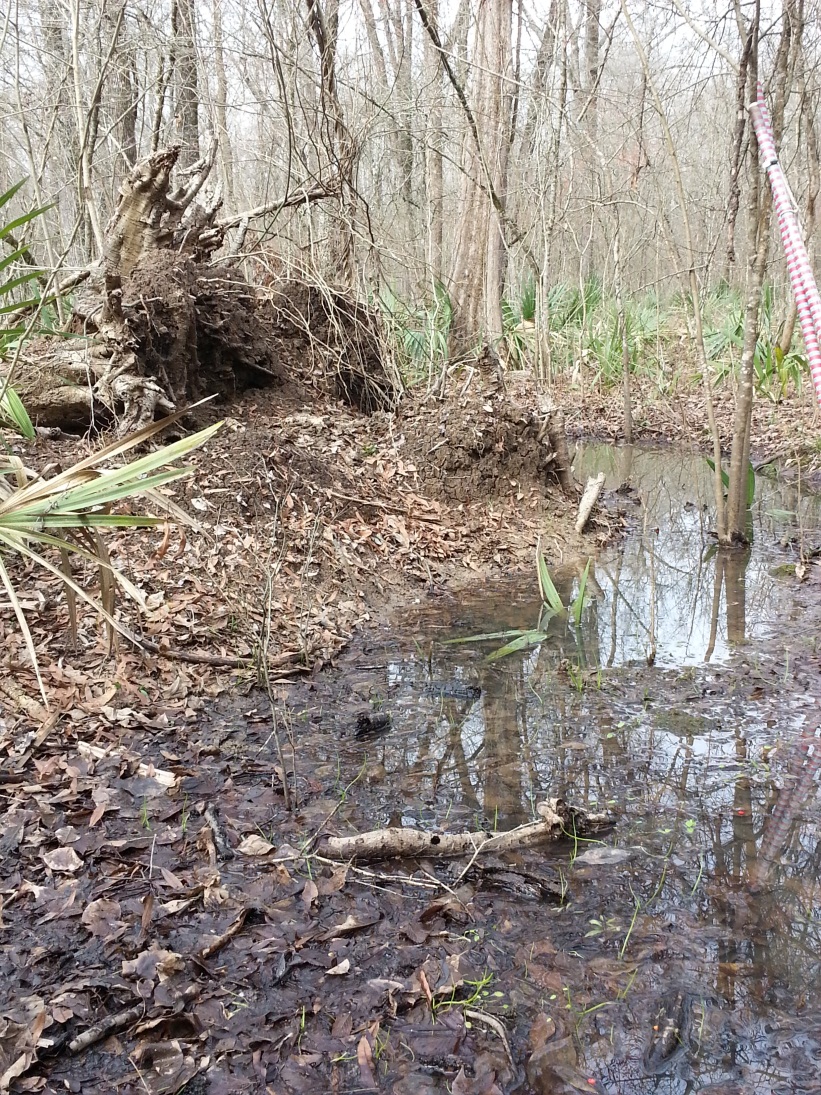 The uprooting of the tree (fully or partially), forms a depression or a pit
The loosening of the soil causes formation of a mound
Overview
Introduction
Importance of Pit-Mounds
Aims & Objectives
Site Description 
Methods
Preliminary Data Analysis
Implications
Importance of Pit-Mounds
Change in ‘topography’: Pit-mound
Successive changes in topography = changes in vegetation

Plant Diversity
Mounds may be the only refuge for less flood tolerant species in a flood-prone forest
Importance of Pit-Mounds
Gap dynamics
Positive Feedback Loop



Alteration of Light Gradient
Tree fall events
Pit-Mound features
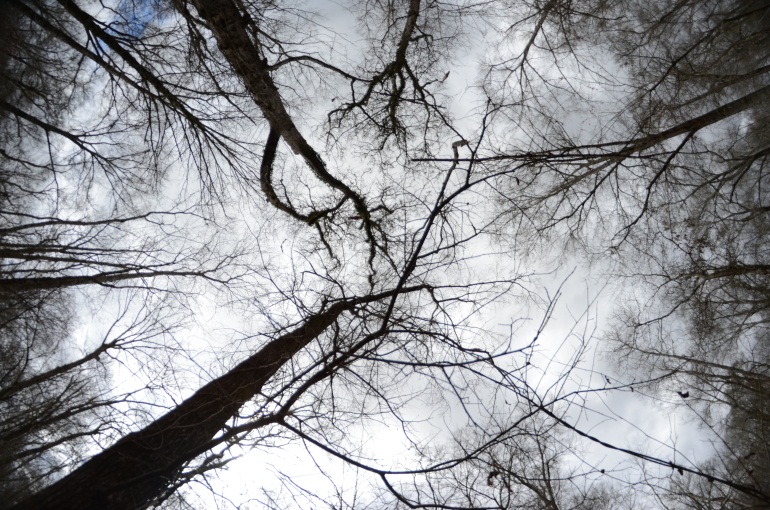 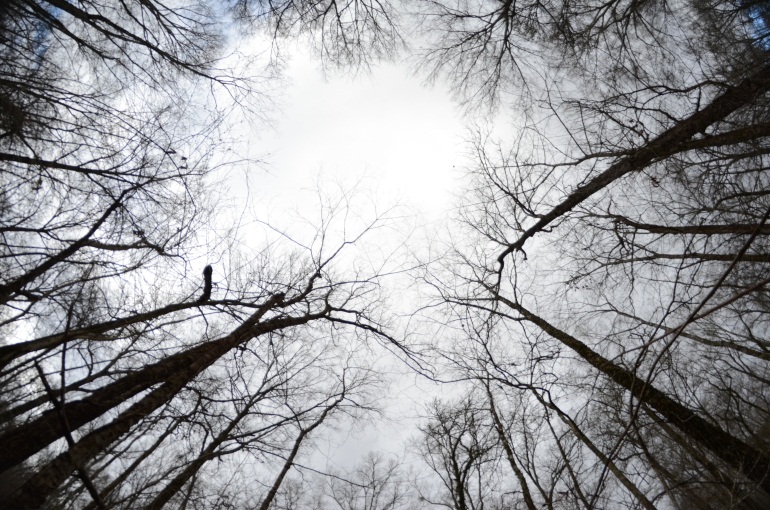 Overview
Introduction
Importance of Pit-Mounds
Aims & Objectives
Site Description 
Methods
Preliminary Data Analysis
Implications
Aims and Objectives
Quantify gap densities, gap sizes
Pit-mound characteristics in BHF
Impacts of canopy opening as a result of PMT formation
Overview
Introduction
Importance of Pit-Mounds
Aims & Objectives
Site Description 
Methods
Preliminary Data Analysis
Implications
Site Description
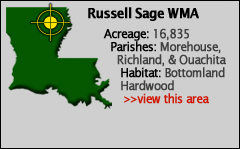 Russell Sage Wildlife Management Area located in Morehouse, Ouachita and Richland Parishes
It includes 21,948 acres of land
Elevations range from 58 feet to 63 feet amsl
Located within the Bayou Lafourche flood plain
Flat and poorly drained
Site Description
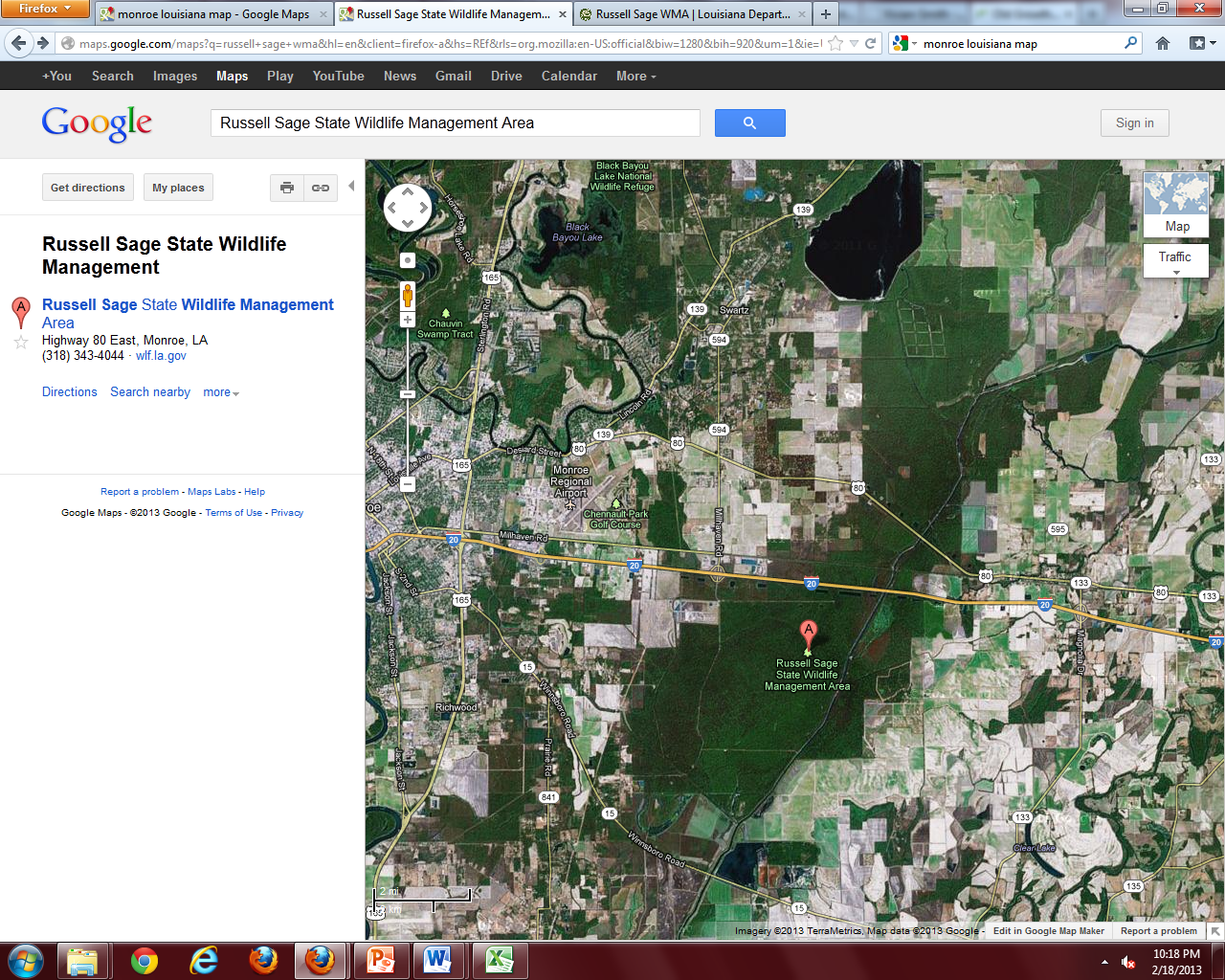 Site Description
Vegetation
Dominant trees include – Overcup oak, bitter pecan (water hickory) and green ash
Associated species include - Nuttall oak, hackberry, bald cypress, winged elm, honey locust, red maple, tupelo gum, and American elm
Ground vegetation include – Poison Ivy, sedges rushes, ground nuts
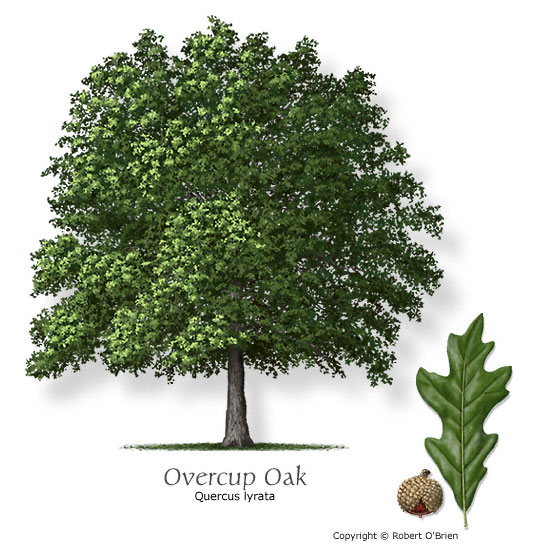 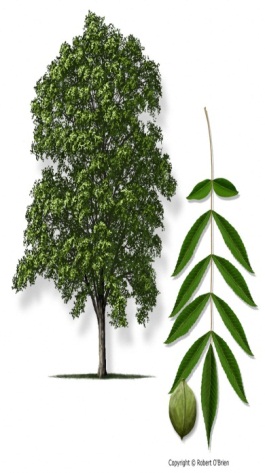 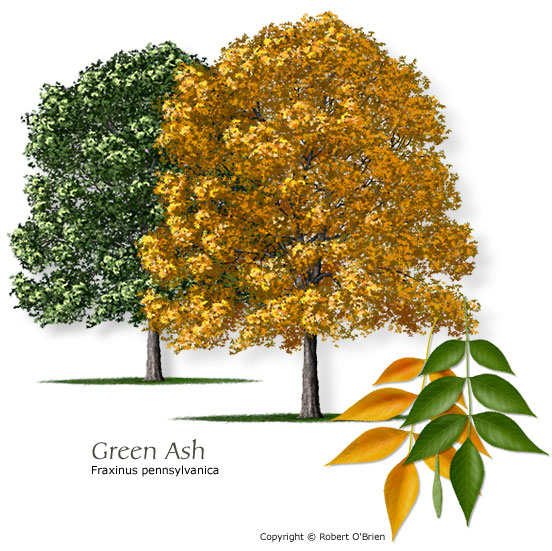 Water Hickory
Overcup Oak
Green Ash
Carya aquatica
Quercus lyrata
Fraxinus pennsylvanica
Overview
Introduction
Importance of Pit-Mounds
Aims & Objectives
Site Description 
Methods
Preliminary Data Analysis
Implications
Methods
Guidelines and Sample Protocol for Sampling Forest Gaps 						(Runkle, J 1992)
Stratified sampling of the site 
dividing the area into 12 transects – even coverage
500-m long, 10-m wide and 100-m apart
East to West 
belt transect  increase probability of detecting smaller gaps
transects established a priori using satellite imagery
Methods
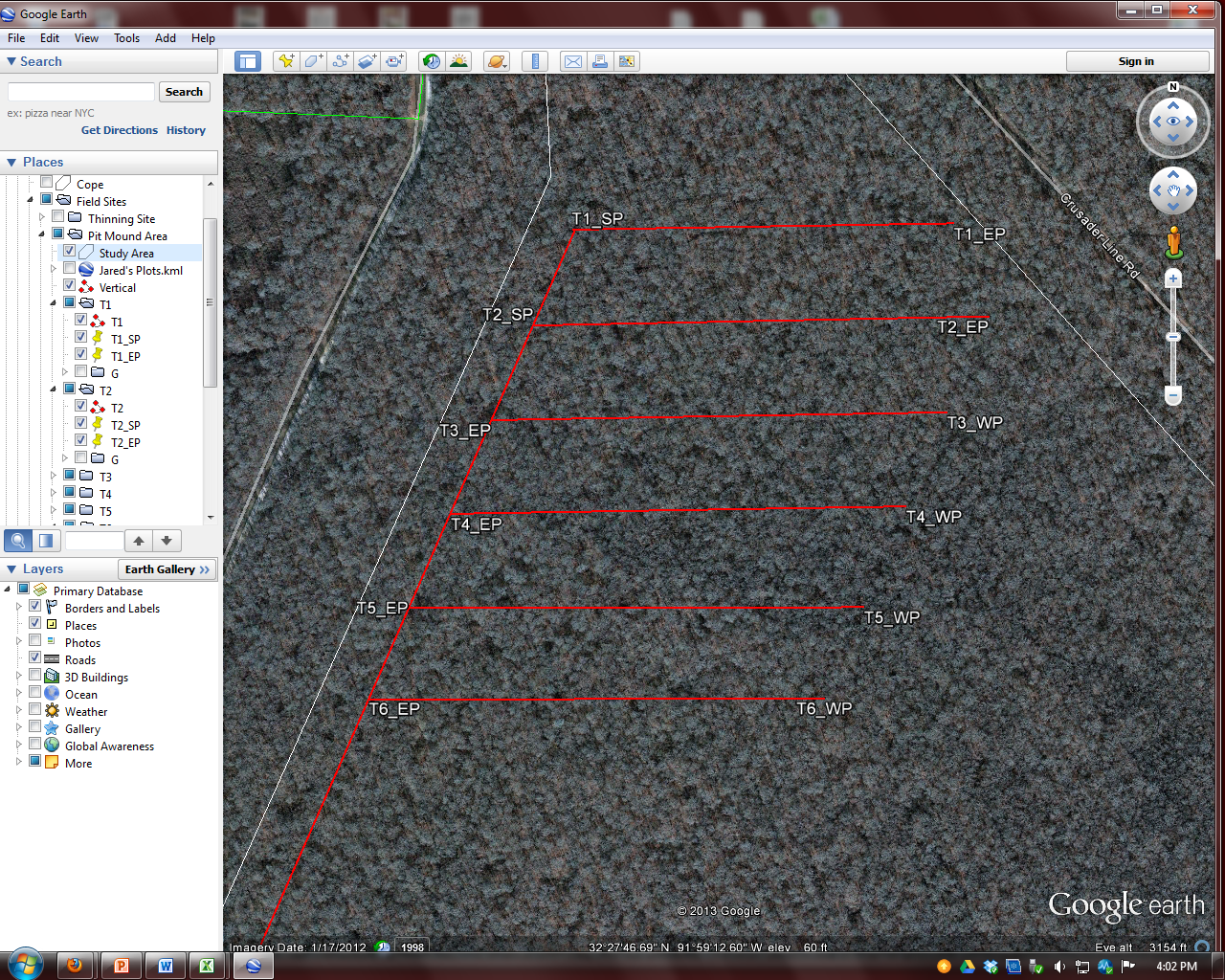 Google Earth
Methods
At a PM site within the transect, the following data were collected

Diameter at breast height (d.b.h) of the tree
Height of the tree (length if fallen)
Direction of fallen trees in E°N 
Major and minor axis of the mound
Major and minor axis of the pit
Elevation of the mound
Elevation of the pit

To characterize the pit-mound topography
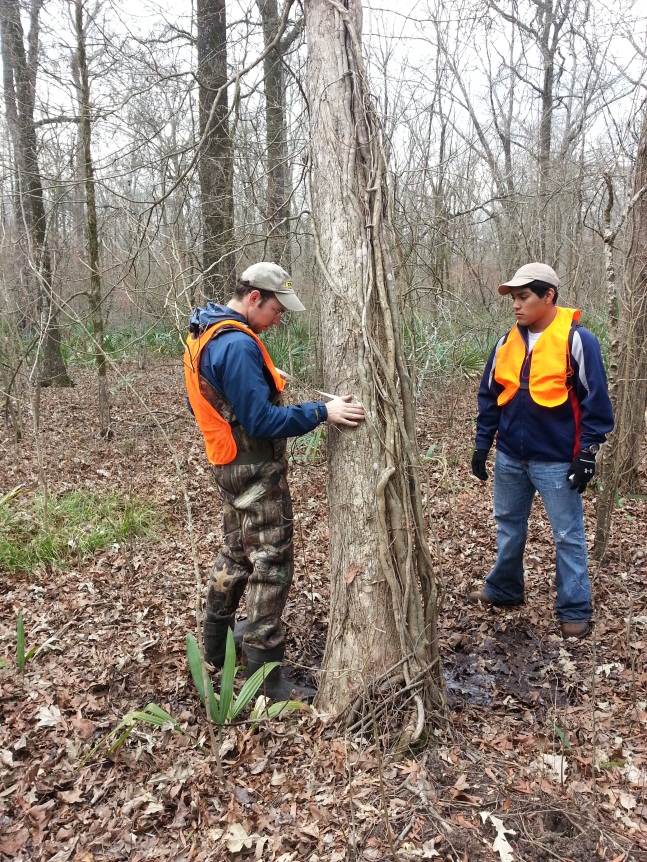 Methods
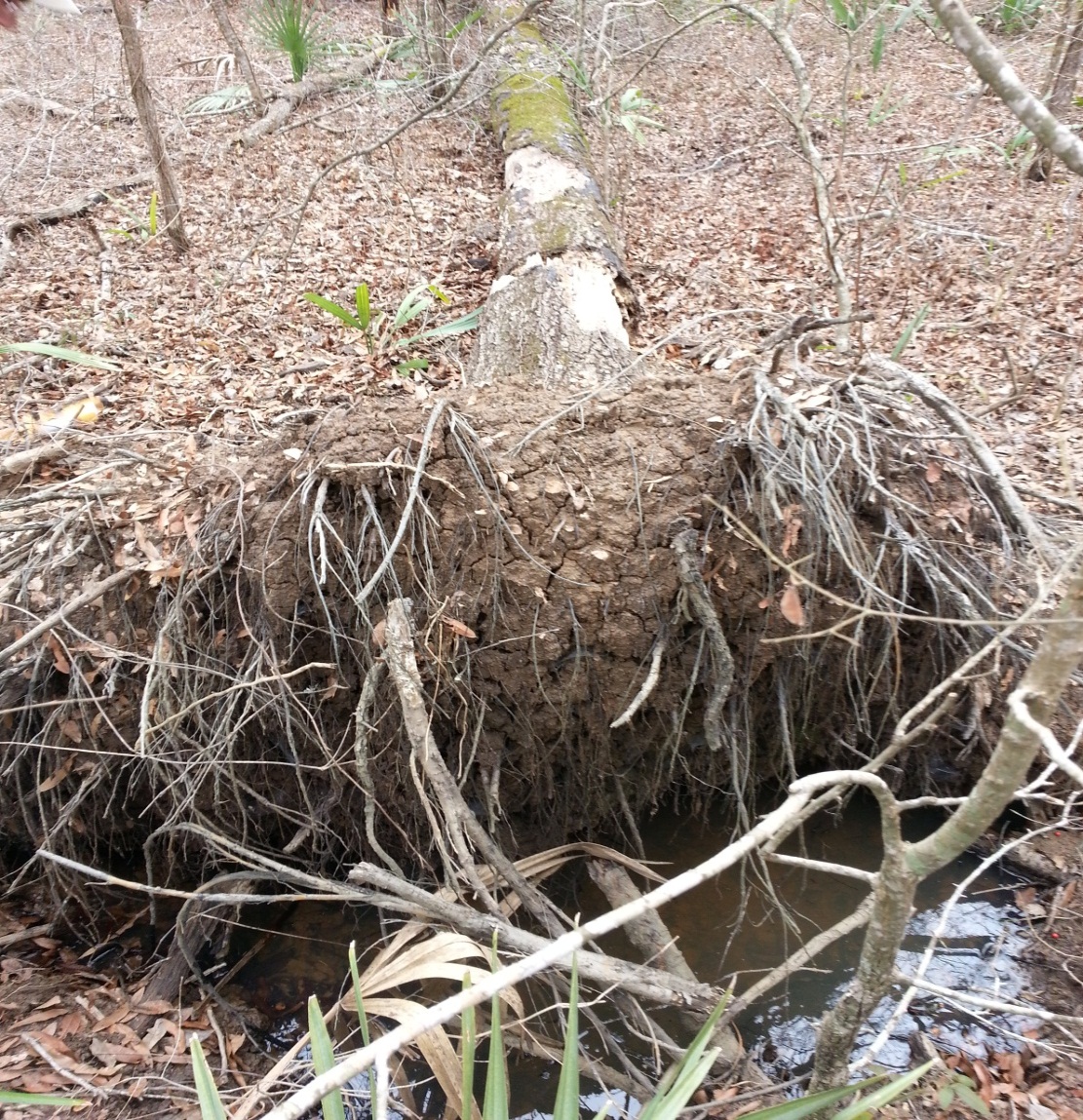 A
B
Height of the tree 
D.b.h. of the tree
The major axis of mound
The minor axis of mound
The major axis of pit
The minor axis of pit
C
D
E
F
Methods
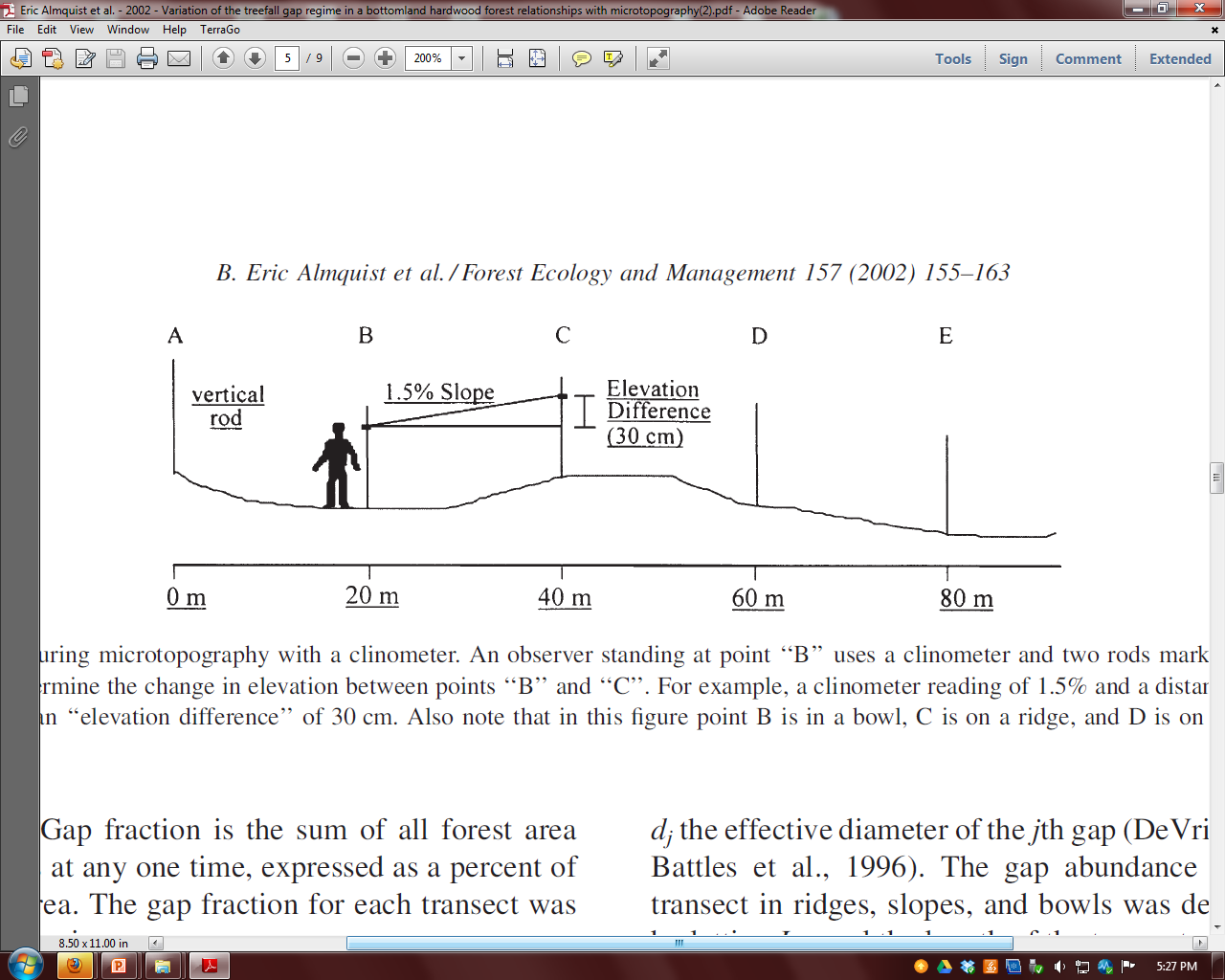 Overview
Introduction
Importance of Pit-Mounds
Aims & Objectives
Site Description 
Methods
Preliminary Data Analysis
Implications
Preliminary Data Analysis
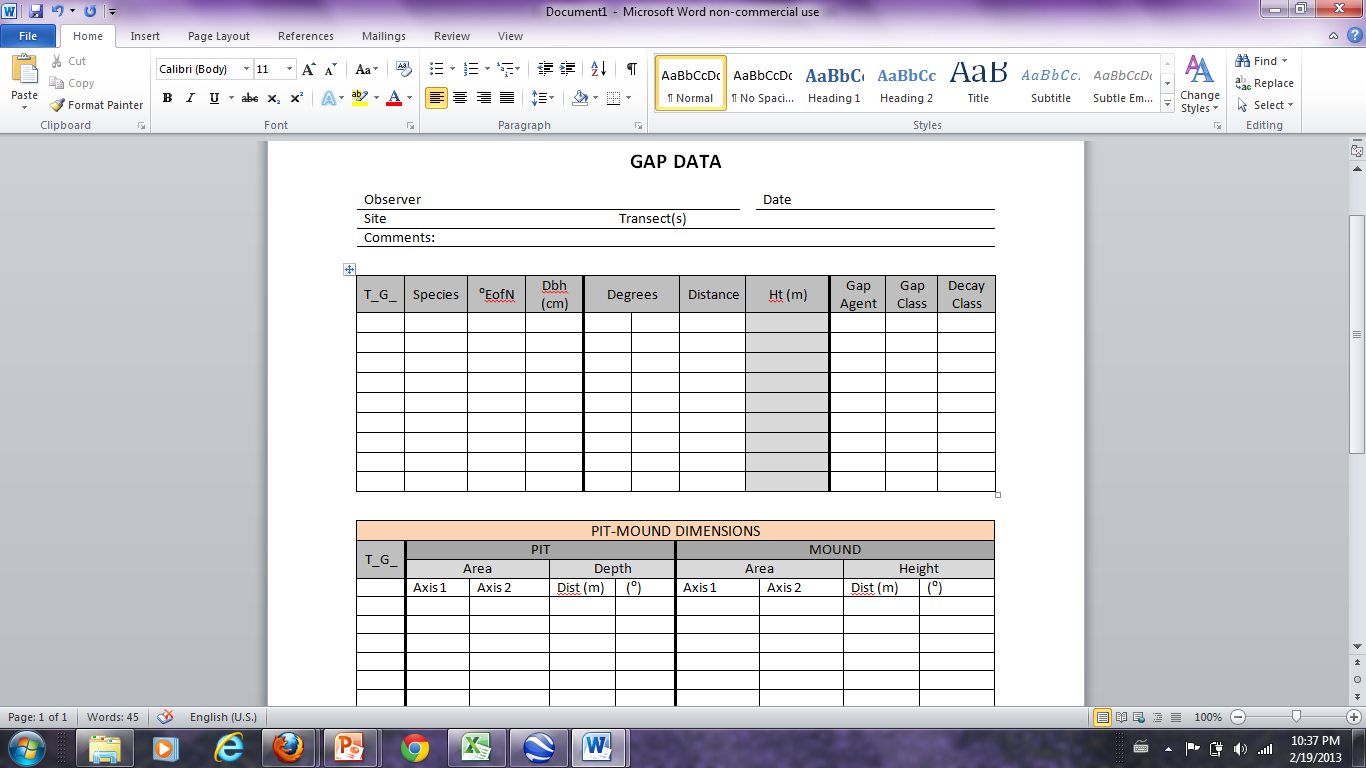 Preliminary Data Analysis
Regression between Height of Mound and Depth of Pit

Fvalue = 12.76		DOF =  1,9

P = 0.006			R2 = 0.59
Preliminary Data Analysis
Regression between Height of Tree (w/snags) vs. Depth of Pit

Fvalue = 5.48		DOF =  1,9

P = 0.04			R2 = 0.38
Preliminary Data Analysis
Regression between Ht. of Tree (w/o snags) vs. Depth of Pit 

Fvalue = 20.84		DOF =  1,6

P = 0.0064		R2 = 0.78
[Speaker Notes: Regression between Depth of Pit vs Ht. of Tree (w/o snag)
Fvalue = 20.84
DOF =  1,9
P = 0.006
R2 = 0.78]
Preliminary Data Analysis
Overview
Introduction
Importance of Pit-Mounds
Aims & Objectives
Site Description 
Methods
Preliminary Data Analysis
Implications
Implications
Animal Diversity
Mammals – burrows and borrowed burrows
Reptiles – use old burrows, hibernate/find shelter in fallen logs,
Amphibians – pools are used as breeding grounds
Birds – find shelter in woody debris of fallen trees
Insects – important pollinators (bees, wasps) burrow in exposed dry soil

Water quality-quantity
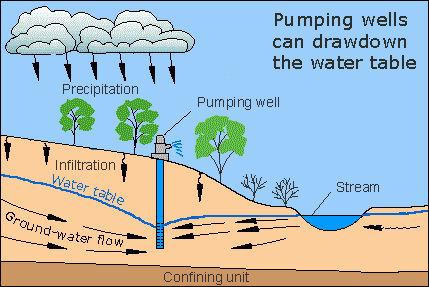 ga.water.usgs.gov
Implications
Explore 
Distribution of direction of fall
Relationship between d.b.h and pit depth
Relationship between water table and pit-mound frequency
Relationship between mound height and age class
D.b.h and bare soil
Relationship between vegetation and several other variables
Implications
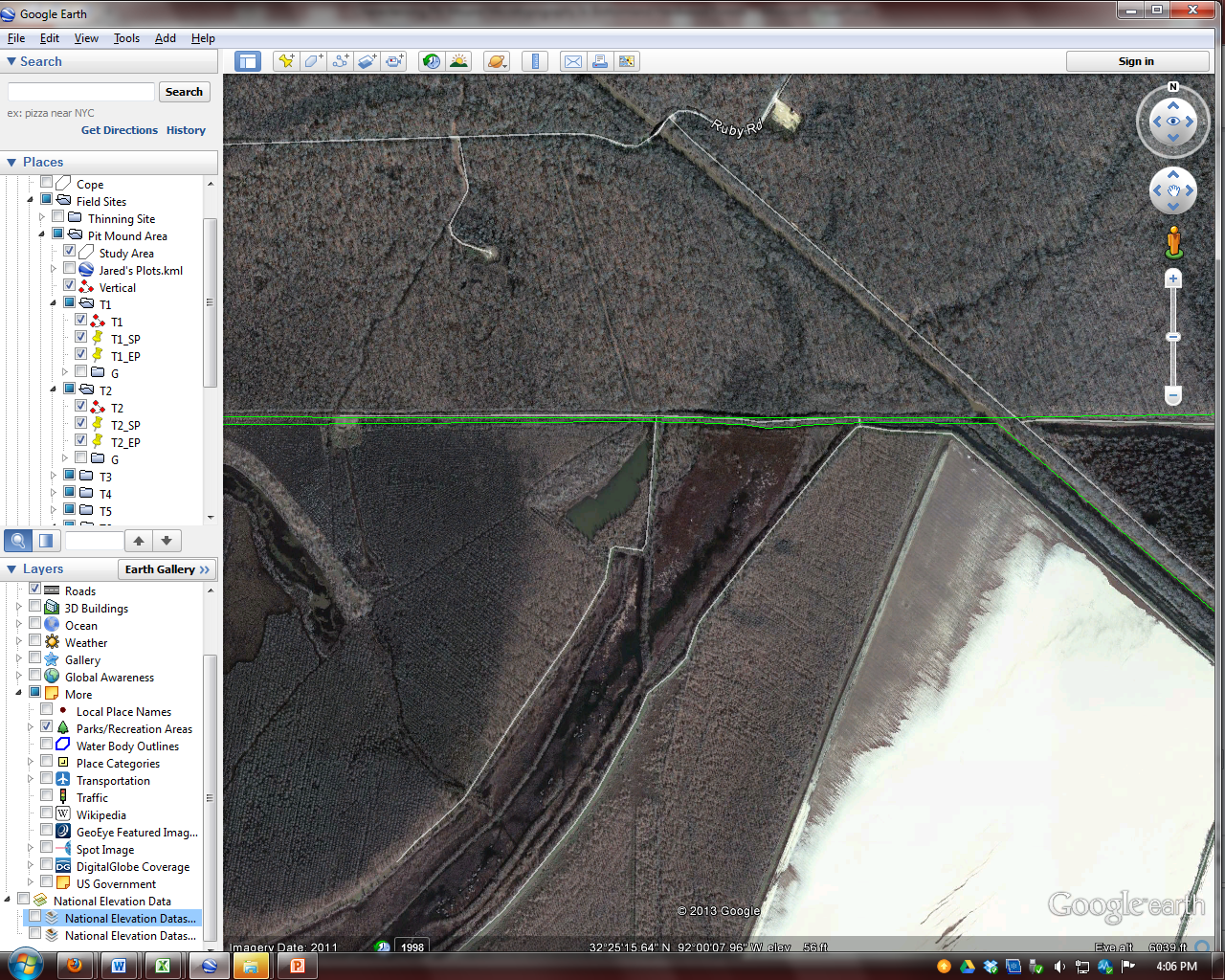 Implications
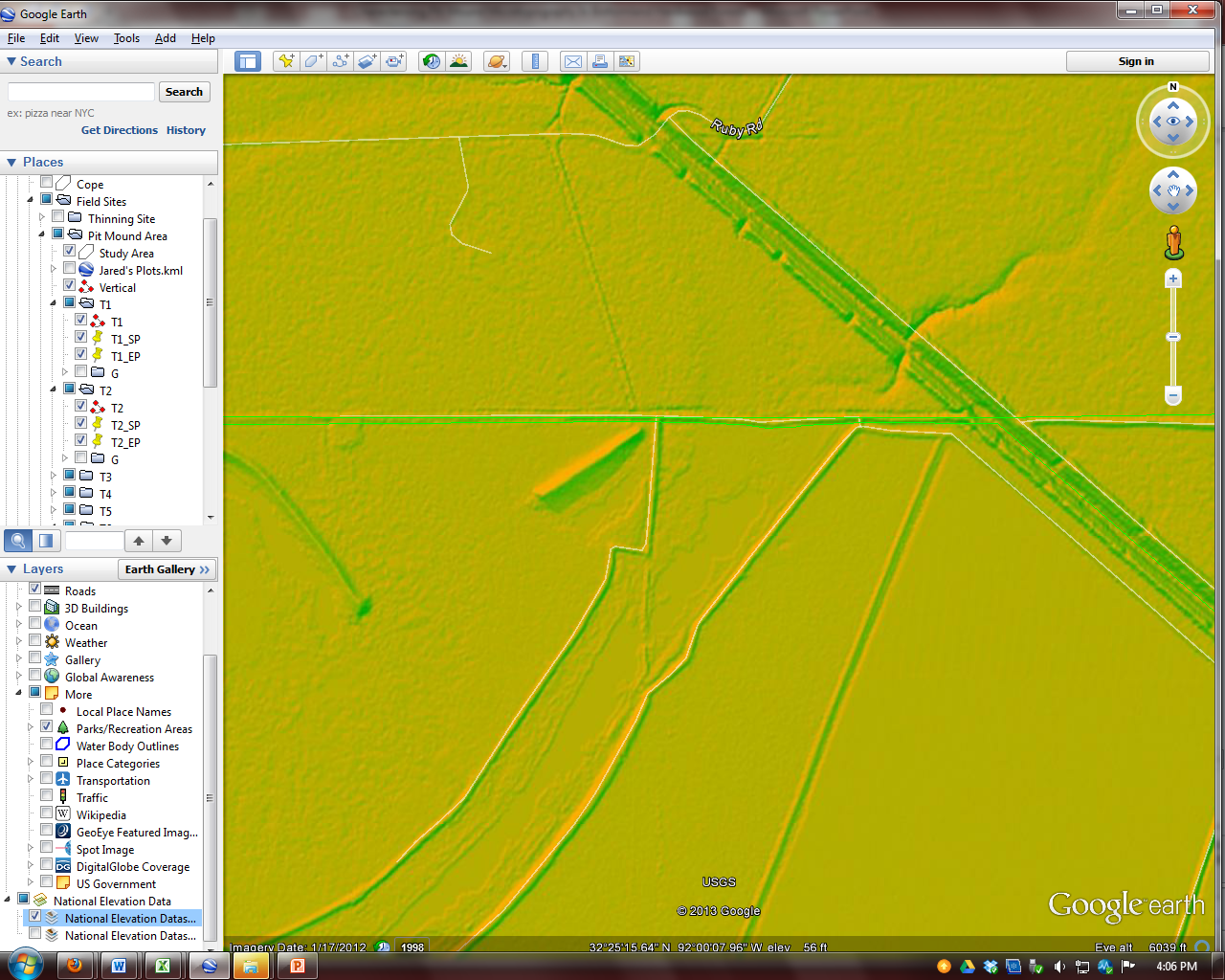 [Speaker Notes: Elevation Datas]
References
Hodges, John. "Development and ecology of bottomland hardwood sites." Forest 	Ecology and Management. (1997). Print. <https://Hodges - 1997 - Development 	and ecology of bottomland hardwood 	sites.pdf?auth=co&loc=en_US&id=39485&part=2>. 
Runkle, James. Guidelines and Sample Protocol for Sampling Forest 		Gaps. 1992. Print. <https://Runkle - 1992 - Guidelines and Sample Protocol for 	Sampling Forest Gaps.pdf?auth=co&loc=en_US&id=39181&part=3>. 
United States. Environmental Protection Agency. Bottomland Hardwoods. 	<http://water.epa.gov/type/wetlands/bottomland.cfm>. 
United States, Louisiana. Department of Wildlife and Fisheries. Russell Sage WMA. 	Web. <http://www.wlf.louisiana.gov/wma/2777>.
Acknowledgements
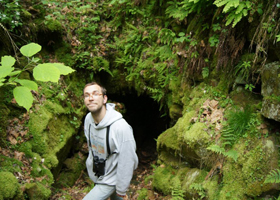 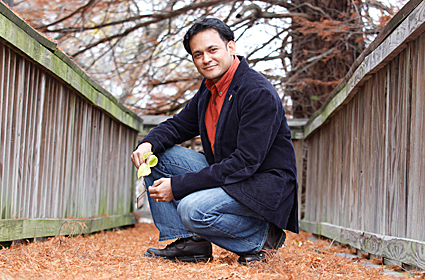 Dr.  Joydeep Bhattacharjee
Matthew Herron
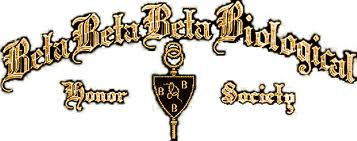 Q&A
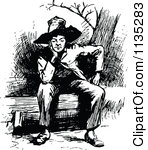